The Christian Life
Give Thanks
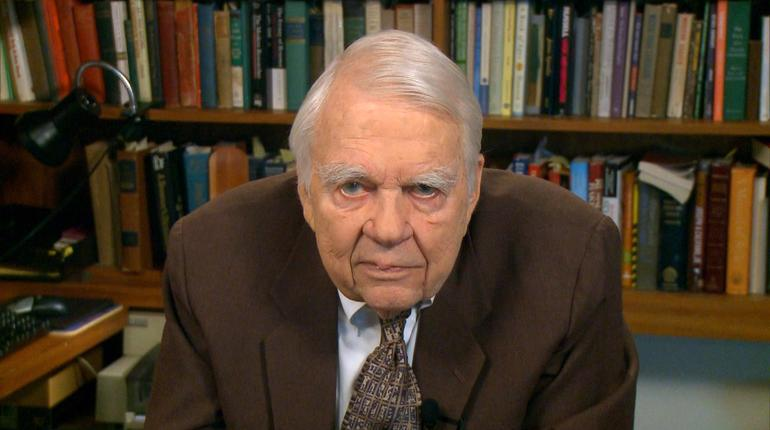 Curmudgeon: a  bad-tempered, difficult, complaining person.
11 Now on his way to Jerusalem, Jesus traveled along the border between Samaria and Galilee. 12 As he was going into a village, ten men who had leprosy met him. They stood at a distance 13 and called out in a loud voice, “Jesus, Master, have pity on us!”

14 When he saw them, he said, “Go, show yourselves to the priests.” And as they went, they were cleansed.
15 One of them, when he saw he was healed, came back, praising God in a loud voice. 16 He threw himself at Jesus’ feet and thanked him—and he was a Samaritan.

17 Jesus asked, “Were not all ten cleansed? Where are the other nine? 18 Has no one returned to give praise to God except this foreigner?” 19 Then he said to him, “Rise and go; your faith has made you well.”

					Luke 17:11-19
Context
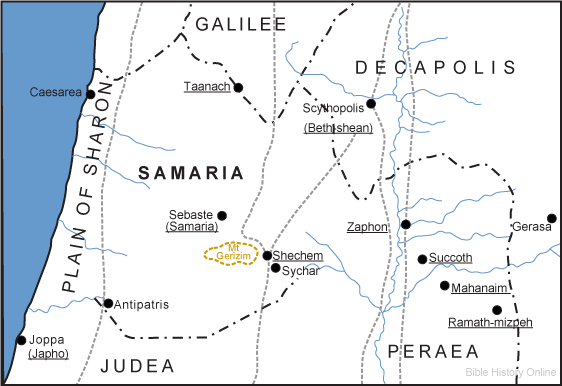 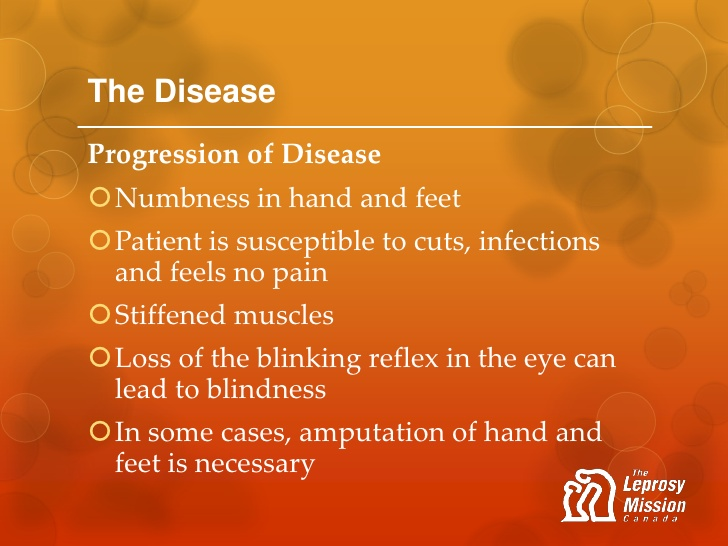 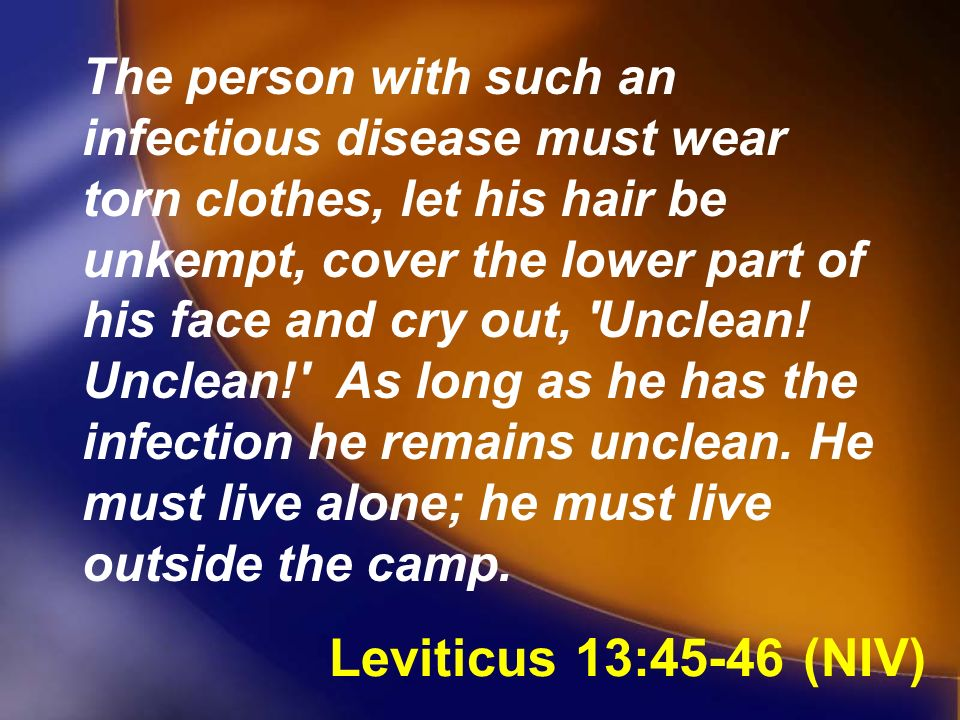 Give thanks, get up and go
A cry for help
Outsiders included
Get up and go!
12 As he was going into a village, ten men who had leprosy met him. They stood at a distance 13 and called out in a loud voice, “Jesus, Master, have pity on us!”

14 When he saw them, he said, “Go, show yourselves to the priests.” And as they went, they were cleansed.
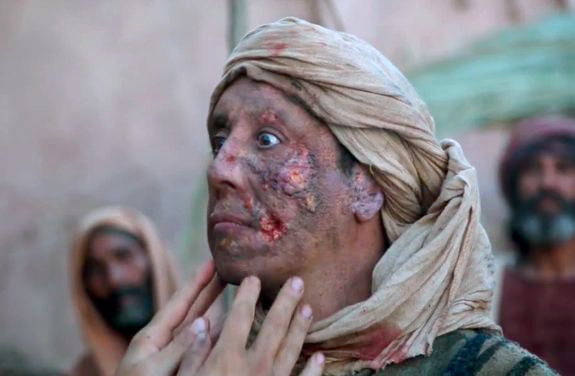 12 As he was going into a village, ten men who had leprosy met him. They stood at a distance 13 and called out in a loud voice, “Jesus, Master, have pity on us!”

14 When he saw them, he said, “Go, show yourselves to the priests.” And as they went, they were cleansed.
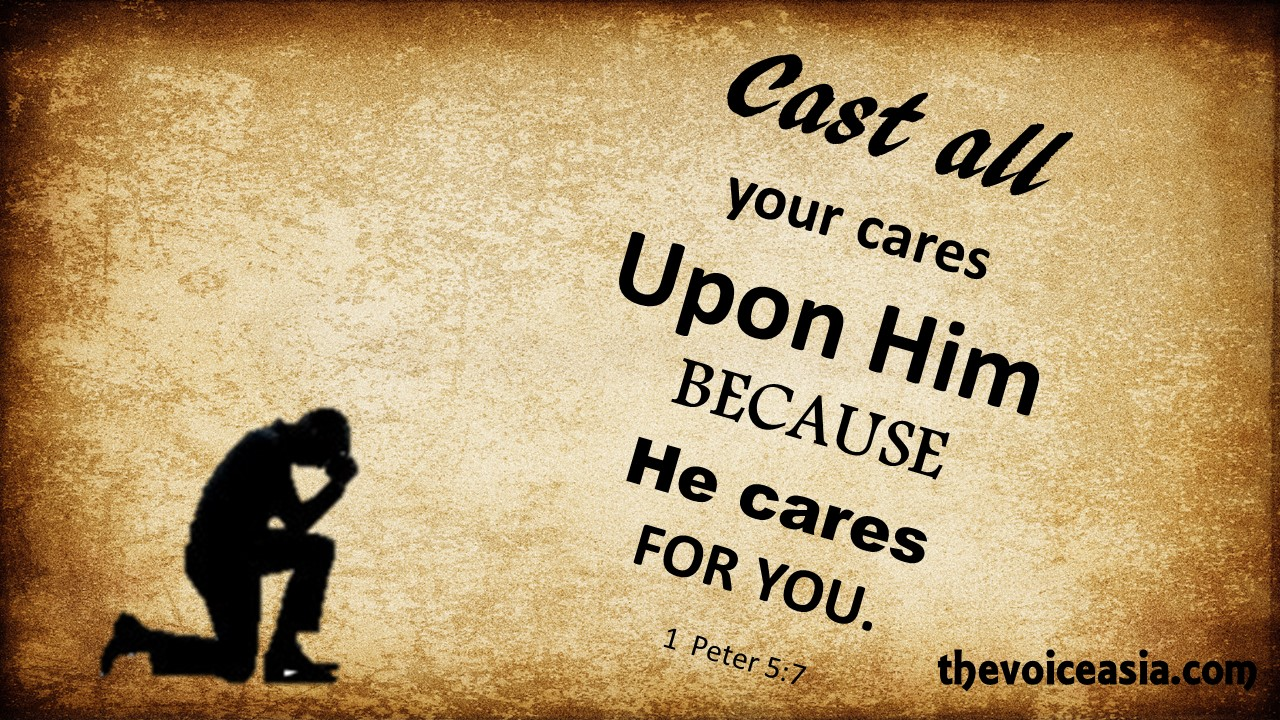 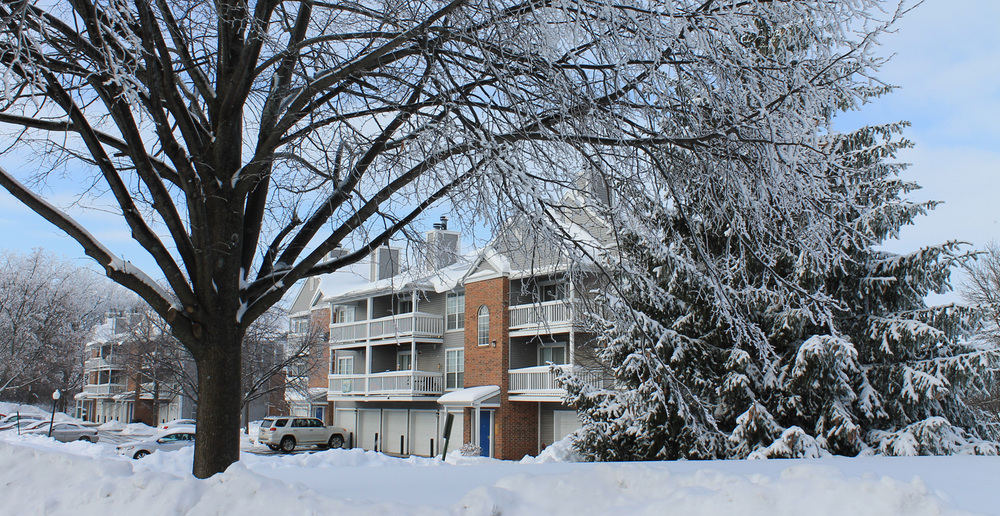 A cry for help
Outsiders included
Get up and go!
15 One of them, when he saw he was healed, came back, praising God in a loud voice. 16 He threw himself at Jesus’ feet and thanked him—and he was a Samaritan.

17 Jesus asked, “Were not all ten cleansed? Where are the other nine? 18 Has no one returned to give praise to God except this foreigner?”
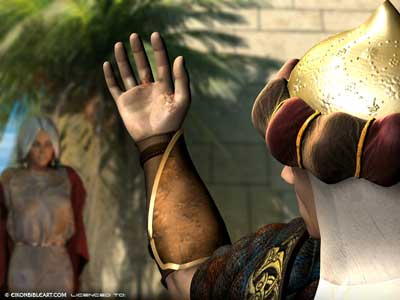 A cry for help
Outsiders included
Get up and go!
19 Then he said to him, “Rise and go; your faith has made you well.”

					Luke 17:19
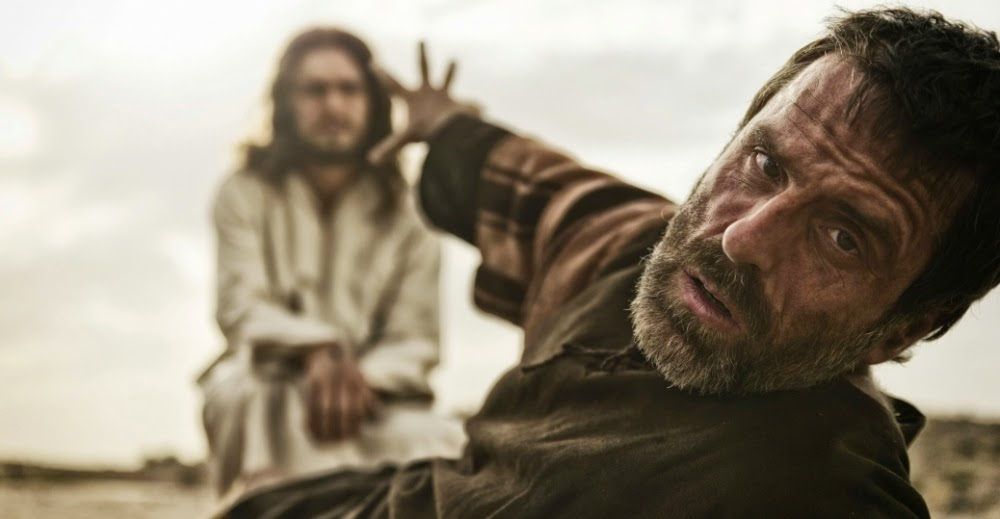 In Luke-Acts the phrase “get up and go,” suggests that a significant (even wondrous) change is about to occur. After the annunciation, for example, Mary “gets up and goes” to Elizabeth (Luke 1:39). The prodigal son decides to “get up and go” back to his father (Luke 15:18), and God tells Paul to “get up and go” to Damascus (Acts 22:10; cf. Acts 9:11; 10:20).

				Dr. Audrey West
Lessons for Disciples
Give thanks, get up and go
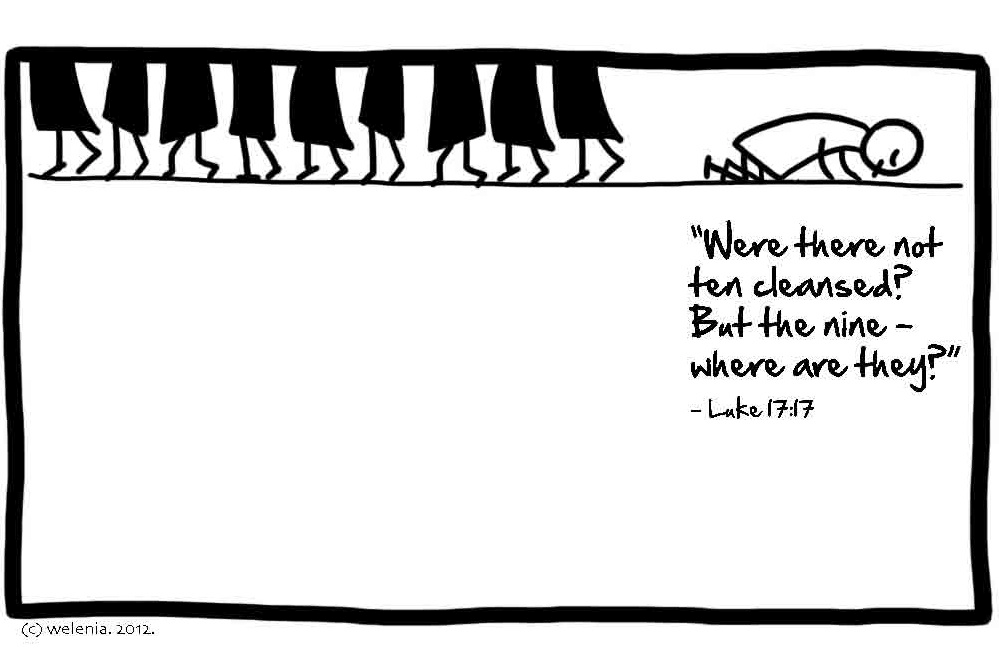 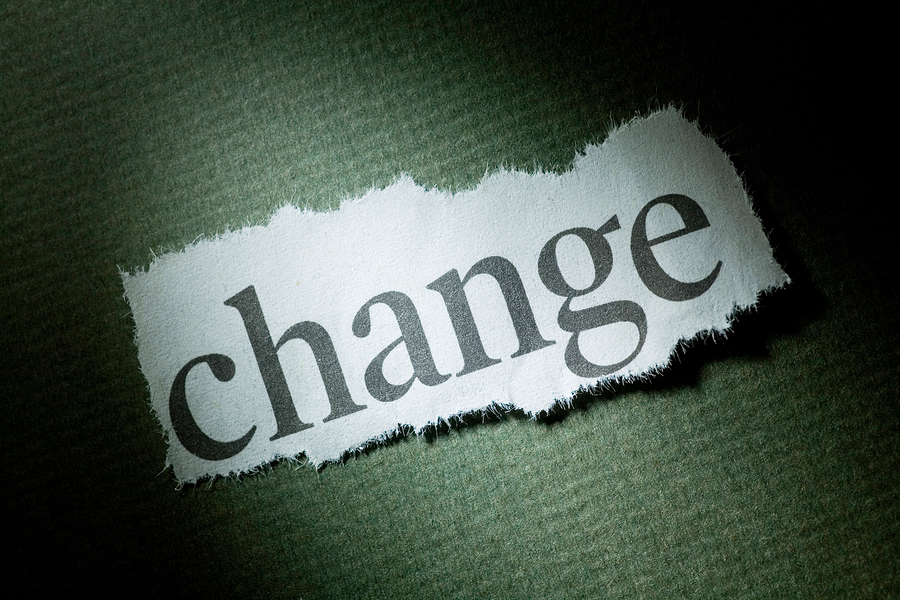